Lærarutdanningskule- pilotprosjekt
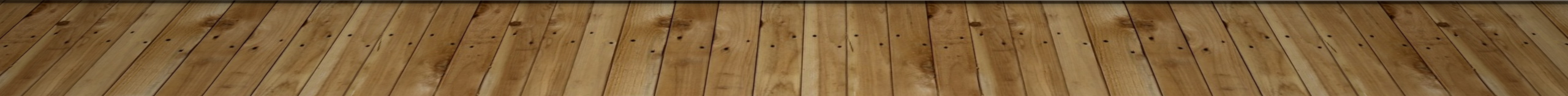 Fakta om prosjektet
Ved Høgskulen på Vestlandet (HVL) – fakultet for lærarutdanning, kultur og idrett (FLKI) er det hausten 2020 starta opp eit fireårig pilotprosjekt (2020-2024) der HVL-FLKI har oppnemt seks lærarutdanningsskoler (LU-skular). 
Christi Krybbe skoler (Bergen kommune)
Skranevatnet skole (Bergen kommune)
Leikanger ungdomsskule (Sogndal kommune)
Hafslo barne- og ungdomsskule (Luster kommune)
Rubbestadneset skule (Bømlo kommune)
Skåredalen skole (Haugesund kommune)
Fakta om prosjektet
Mål: å fremme og utvikle kvalitet i skule og høgare utdanning for å styrke elevar og lærarstudentar si læring. Skape betre praksis og utdanning gjennom eit betre system for kunnskapsdeling og kunnskapsutvikling mellom lærarutdanninga og praksisskulen.
Praksis og teori i lærarutdanninga skal sjåast saman og utfylle kvarandre.
Eit tett og forpliktande samarbeid med HVL. Eit fagmiljø med kvalifiserte praksislærarar som samarbeidar tett med lærarutdanninga.
2020-25
Satsinga skal sikre høg kvalitet i praksisopplæringa, styrke FOU arbeid og auke bruk av delte stillingar
LU prosjektgruppe Sogndal
Prosjektledergruppe
Praksis- og undervisningssamarbeid knyttet til GLU-utdanningene:
1. Studentar prøver ut undervisningsopplegg utanom praksisperiodar 
2. LU-skule og fagmiljø samarbeider om fagdag på LU-skolen 
3. LU-kontakt samarbeider med eit fagmiljø om prosjektskisser for masteroppgåva. Studentane legg fram idéer og LU-kontakten kjem med innspel knytta til relevans for profesjon (og fag).
 4. LU-skulen legg til rette for at studentar kan samle inn data til masteroppgåver
5. Lærarar ved LU-skule vert rekruttert som gjesteundervisar ved GLU-utdanning 
6. Temasamarbeid lokalisert til LU-skule, der studentkull og fagmiljø ved FLKI gjennomfører workshop på LU-skulen der også elevar blir involvert 
7. Lærarar ved LU-skulen gjennomfører kompetansegivande kurs ved eigen skule, der fagmiljø ved FLKI er kursansvarleg 
8. Lærarar ved LU-skulen og fou-kontakt legg til rette for etterutdanningskurs ved eigen skule, der fagmiljø ved FLKI er kursansvarleg 
9. Delt stilling (20% - 50%): I alt seks lærarar frå LU-skular i delt stilling, fordelt på fire LU-skular 
10. Hospitering (varierende omfang): Ein skule har hatt fleire, mens to andre har henholdsvis éin og tre faglærarar frå HVL-FLKI på hospitering
Målet for prosjektet er å utvikle eit tett og likeverdig samarbeid mellom lærerutdanningsskular og HVL-FLKI, og mellom skuleeigar og HVL-FLKI. Etter pilotperioden skal prosjektet utvidast der fleire skular og barnehagar kan vere med.  
Ein har fått støtte i inntil 2 år med kr 150 000  pr LU-kontakt
Leikanger ungdomsskule
2 LU-kontaktar i delte stillingar; Christian Kleiven og Stine Marie Johansen, 2020-2022.
    (20% ved HVL – underviser i norsk og pedagogikk)
Rektor er med i referansegruppa for følgjeforsking.
Det er eit mål å gjere samarbeidet rundt studentpraksisperiodane best mogleg, og ein ønsker at dei tilsette ved HVL skal vere meir synlege i praksissamarbeidet. 
Studentbesøk og lærarbesøk utanom dei vanlege studentperiodane der ein prøver ut undervisningsopplegg.  Norskundervisning og fjernundervisning.
Samarbeider om å utvikle nye vurderingsskjema – kanskje ulike skjema for skuleovertakingsperiode, 1. studieår og 2. studieår osb.
Hafslo barne- og ungdomsskule
Praksisskule i mange år.  Godt samarbeidsklima, ynskjer å utvikle grunnskulelærarutdanninga, lærarutdannarane skal ha rettleiingsutdanning
DeKomp 2018/19, delt stilling i matematikk 2018/19
2020- LU kontakt 20%, GLU1-7 Dragonbox, tilpassa opplæring, Literacy-prosjekt
2021- LU kontakt 20%-mentor for praksislærar, lærarspesialist i k&h- delt stilling 25%, hospiteringsordning matematikk, GLU1-7 Dragonbox, tilpassa opplæring, FOU arbeid- selvregulert læring
2022- LU kontakt 20%- mentor for praksislærar, for nytilsett og nyutdanna, delt stilling 40% k&h, prioritere utviklingstid for å styrke rettleiingskompetansen, FOU arbeid meistring, selvregulert læring
Følgeforskning
Parallelt med LU-prosjektet er det oppretta eit følgeforskningsprosjekt som skal gå over tre år (haust 2020 – vår 2023) og den har som oppgåve å vurdere kva som fremjar og hemmar utviklingen og gjennomføringen av LU-prosjektet, sidan tanken er at prosjektet skal oppskalerast på sikt. Følgjeforskninga vil følgje LU-prosjektet si utvikling og gjennom halvårlege delrapportar, og rette merksemda mot ulike sider av prosjektet. 
Fokuset til no har vore rammer/forventninger, praksis/profesjon og studentar.
Målet med delrapportene er å gi aktørene i LU-prosjektet grunnlag for å foreta eventuelle justeringar undervegs. Sluttrapporten blir levert våren 2023 og vil være en del av grunnlaget for korleis HVL kan videreføre og oppskalere prosjektet frå hausten 2024
Delrapportar
Delrapport 1: Forventningar 
 Delrapport 2: Praksis og profesjon
 Delrapport 3: Studentar  - «Sjølv om ikkje studentane kjente til LU-skule-ordninga, eller visste at dei hadde praksis ved ein LU-skule,  skildrar dei praksisopplevinga som svært positiv samanlikna med tidlegare praksisopplevingar. Dei trekker fram at det er større handlingsrom, tettare oppfølging, dei blir inkludert og vist respekt, og skuleane verkar «meir profesjonelle» enn andre skular»(…) «Studentane uttalar seg udelt positivt om praksisen ved LU-skulane, og det er usikkert om dette skuldast kvaliteten i opplæringen, eller om dei er ein LU-skule fordi dei i utgangspunktet er utviklingsorienterte?»
 Delrapport 4: Fou (forskning og utvikling)
 Delrapport 5: LU-skole
Samlingar og konferansar
31. mars- Erfaringskonferansen- om overgangen mellom lærarutdanning og læraryrket, relevant kompetanse, profesjonsfellesskapet, utfordringer, masterlæraren, 
20. april- Dialogkonferansen- om arbeid med bachelor- og masteroppgåver. 
To formål: 1) Å påverke samarbeidet om framtidas bachelor- og masteroppgåver i lærarutdanninga. 2) Å påverke den nasjonale diskusjonen om kunnskapsutvikling i bhg., skule og lærarutdanning.
26. april- Erfaringsdeling delte stillingar
Status og vegen vidare
Utvikle betre rutiner for praksis
Kommunikasjonen mellom HVL og praksisskular/lærarar må bli betre
GLU1 og 2 ordinær praksis, GLU3 ordinær praksis og skuleovertaking, GLU4(våren) og GLU5(hausten) skal ha dei same praksislærarane
Styrke rettleiingsutdanninga- stort sprik i studentane sine erfaringar med praksislærar
Lærarrollen- studentane ynskjer å møte fleire sider ved rolla
Arbeidskrav- funksjonen er uklår